Creating Candidate Micro-Moments That Matter
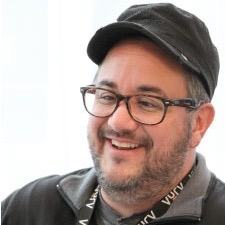 William Tincup, President
RecruitingDaily

DFW Texas Recruiters Network (DFWTRN)
Wednesday, February 5th, 2020
The Clubs of Prestonwood
Micro-MomentsAs defined by Google, a “micro-moment occurs when people reflexively turn to a device—increasingly a smartphone—to act on a need to learn something, do something, discover something, watch something, or buy something. They are intent-rich moments when decisions are made and preferences shaped.”May 16, 2017
This weekend get 2 tattoos…  Left forearm = Highly & Exceedingly Right forearm = Magnanimous & Personalized  Highly, to a high degreeExceedingly, to an extreme degreeMagnanimous, a lofty and courageous spiritPersonalized, to make personal or individual
Before we get started, part un Thoughtfully consider critical candidate moments that are universal Heavy emphasis on thoughtfully
Before we get started, part deux  Everything we do must be magnanimously candidate centric  The customer is ALWAYS right. True or not true? The candidate is ALWAYS right. True or not true?
Before we get started, part trois We’re NOT in a war for talent, we never have been. It was all a lie. We’re in a war with ourselves. We always have been. That’s the truth.  How do we possibly get our massively difficult jobs done whilst being magnanimous and creating highly personalized candidate experiences?
Let’s just say the candidate journey looks something like this, part un  1. Candidates are aware and have interest in your 	job/company/employer 	brand2. Candidates apply to your jobs 3. Candidates expect communication from jobs they apply to from you4. Candidates are assessed, screened & given feedback 	a. Candidates are rejected & communicated with	b. Candidates that go forward receive concise communication regarding 	next steps a la the journey
Let’s just say the candidate journey looks something like this, part deux  5. Candidates interact & communicate with recruiters	a. Candidates meet IRL with recruiters	b. Candidates meet digitally with recruiters	c. Candidates have phone calls with recruiters6. Candidates interact & communicate with hiring managers 	a. Candidates meet IRL with hiring managers	b. Candidates meet digitally with hiring managers	c. Candidates have phone calls with hiring managers7. Candidates interact & communicate with the team  	a. Candidates meet IRL with the team  	b. Candidates meet digitally with the team  	c. Candidates have phone calls with the team
Let’s just say the candidate journey looks something like this, part trois 8. Candidates are graded out by the internal hiring team 	a. Candidates are rejected & communicated with	b. Candidates that go forward receive concise communication regarding 	next steps in the journey 9. Candidates negotiate & receive job offer 		a. Candidates reject the offer	b. Candidates accept the offer10. Candidates that accept the offer participate in pre-	boarding activities
It isn’t easy but it CAN be done. I promise.  Here are just a few examples of candidate thoughtfulness in the form of micro-moments that matter. 3, 2, 1, go…
Candidates are aware and have interest in your job/company/employer brandYour sourcing team found Sally, she’s awesome, discover her hobbies.
Candidates apply to your jobsSally is now in your system. Follow her on Twitter and RT a few of her tweets.
Candidates expect communication from jobs they apply to from youSally, thank you. I’m really excited that you applied. Next on the agenda is…
Candidates are assessed, screened & given feedbackSally, you passed all the tests. What would like to learn about us?
Candidates are rejected & communicated withJan, you’re amazing. This role wasn’t the right fit for you. KIT. We’ll figure it out. We want you on our team. Would you like to talk on the phone?
Candidates that go forward receive concise communication regarding next steps a la the journey Sally, you’ll talk with recruiters, hiring managers and the team that you would be working with. How can I make this process easy for you?
Candidates interact & communicate with recruitersSally, what would you like to learn about me, the hiring managers, the team, our company, our culture, our CEO, etc? I want you to feel comfortable with both our hiring process and explicitly how we treat you during this process. I want you to win. I’m your advocate. Think of me as such.
Candidates meet IRL with recruitersSally, we’ve made a parking spot for you up front (to the left of the handicapped parking spaces). I’ve attached the map to our office and I think your commute time will be about 30 minutes or so.
Candidates meet digitally with recruitersSally, thanks for being on Skype with me today. I wanted to ask for your feedback from our interview last Thursday. What could I have done better and what question(s) should I have asked? I’m always trying to get better.
Candidates have phone calls with recruitersSally, during our last interaction you mentioned drone racing. Tell me more about that. How did you get started and I’m asking because my son might be interested in that. Could you give me a few pointers?
Candidates interact & communicate with hiring managersSally, the hiring managers will ask deeper questions about your capabilities. They want to know two things (1) what are the current edges of your experience and (2) can they see you pushing the team (in a good way)? That’s essentially what they care about. No prep, just be yourself and know why they are asking the questions they’re asking. You got this.
Candidates meet IRL with hiring managersSally, what’s your favorite drink and snack? During your time with the hiring managers, you’ll be taking multiple brain breaks and I want you to have things you like readily available.  Plan for about three hours. They usually rotate 6 different managers in and out of the interview. That’s why the breaks are important (for you and them). You got this.
Candidates meet digitally with hiring managersSally, as you know, we have some folks in the UK that want to meet you. We’ll use Zoom for the call. Please make sure your webcam works, the room is well lit and your background is solid. As this meeting is both visual and the words you say, it’s important that you present well to these folks. I’ll practice with you 30 minutes before your call. You’ll be fine.
Candidates have phone calls with hiring managersSally, Dan who you met here at the office wants to ask you a few more questions about what your want to learn while at our company. He’s responsible for building out development plans for folks. The call is all about you and what you want to learn. It should be a rather easy and quick call. Call or text me after the call with Dan.
Candidates interact & communicate with the teamSally, everyone on the team is excited to meet you. They’ve reviewed your resume. They’ve reviewed my and the hiring managers notes. They’ve reviewed your LinkedIn profile and followed you on Twitter. The point being, they’ll know a bit about you. Here are their names, LinkedIn profiles and Twitter accounts so you can do your own research if you want.
Candidates meet IRL with the teamSally, the next step in the process is meeting with the team you’ll be assigned to. These meetings are normally brainstorming meetings. They’ll take you through a current project and see what you think. Specifically, they’ll tell you where they’re hitting a wall. They want to see you in action. They want to see how the room flows. Be true to yourself and blow them away with your brilliance.  You’ll enjoy the meeting. I promise.
Candidates meet digitally with the teamSally, as you know, Denise couldn’t make the team meeting. She was out with the flu. She’s excited to talk with you as she already feels like she knows you. This won’t be a brainstorming session. She mainly wants to know what you thought of the team meeting and how we could make that better for folks like you. She’s a complete geek so make sure you bring up your experience with drone racing. You’ll like Denise.
Candidates have phone calls with the teamSally, our CEO, Janet wants to talk with you. She’s heard all about you and wants to see if you have any questions about the company and our culture. She’s based in London which is 5 hours ahead of you. It will be a 20 minute call and she just wants to make sure you like what you’ve seen, read and heard. I’ll work with you and Janet to get the call scheduled.
Candidates are graded out by the internal hiring teamSally, right now everyone is comparing notes on their interactions with you. Every single conversation will be analyzed and discussed. This is where in the process they all assign grades for you on eight different levels (we discussed this during our first call). Mostly they want to make sure they all saw the same thing in you and that you align with both the team and the values of our company. Don’t be nervous, this is the final stage of their involvement in the hiring process. They want to make good decisions so expect to talk with me on Monday. I’ll text you if I know something sooner.
Candidates are rejected & communicated withSally, bad news and good news. The local team passed on you for some very specific reasons that I’d like to talk with you about over coffee or a call. The good news is that the UK team was so impressed with you that they want to start a hiring process with you. No guarantees but they’ve expressed interest and I think you should at least hear them out. So, you didn’t get this job. I know you’re disappointed. Let’s talk soon okay.
Candidates that go forward receive concise communication regarding next steps in the journey Sally, OMG, greatest news ever. The entire team loves you and wants you to start immediately. I’ve never seen them like this. It’s weird but cool. Okay, let’s talk next steps. We’ve talked comp. What else is on your list of must haves? The next step in the process is for me to conjure up an offer letter. I’d like to have that done by Wednesday, does that sound good to you?
Candidates negotiate & receive job offerSally, expect a FedEx package today. I won’t say what it is but the box will also include a signed offer letter from Janet. Text me once you get the package. I’m excited for you.
Candidates reject the offerSally, I’m bummed but I understand. I want us to stay in touch because this won’t be the last time I try to recruit you. You’ve been amazing throughout this process and I know you’ll do well at anything you choose to do. Thanks for making my job easier and let’s grab coffee in a few months.
Candidates accept the offerSally, it’s going to be so nice to have you in our office. Normally recruiters fade out as HR takes more of a role in your onboarding and development but I’d like for us to stay in touch AND if you ever need anything, please don’t hesitate to call/text me. Our company just got better, thank you Sally.
Candidates that accept the offer participate in pre-boarding activitiesSally, attached is the employee handbook, read it and counter sign the end of the document. Your business cards should reach your house by next Tuesday. I’ll send a separate note regarding your email account so expect that shortly. Lastly, I’ve included our current benefits package. Review and during your first week HR will explain line by line what everything means coverage wise. Do you have any questions before your “officially” onboarded to the company?
Easy peasy lemon squeezy a playful way to describe a difficult task or activity as extremely easy or simple to perform.
Q&A
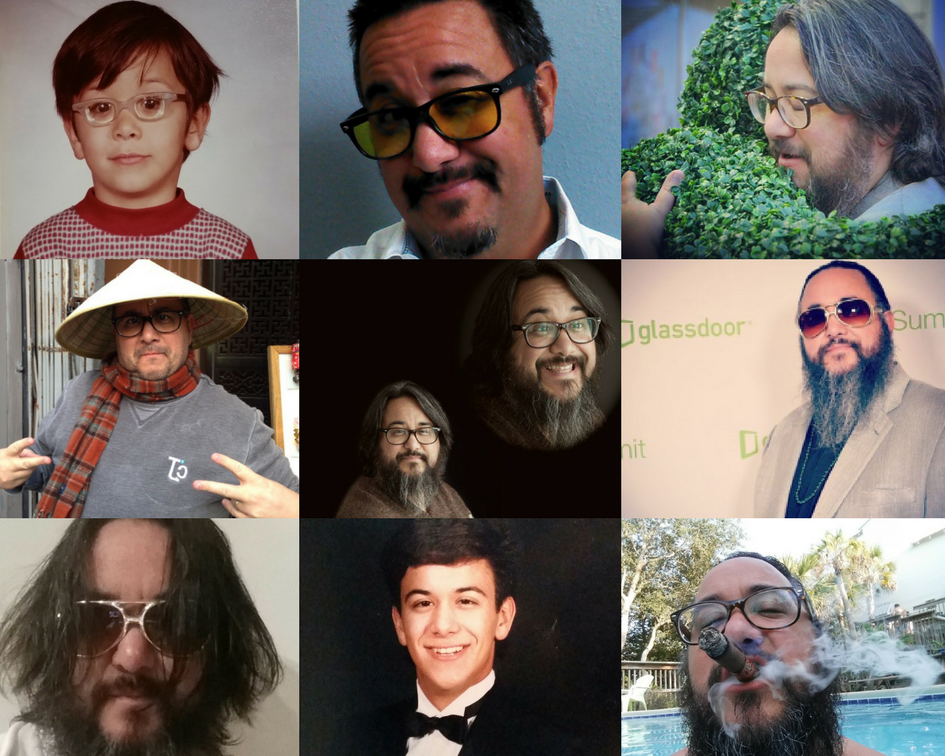 William Tincup, SPHR, SHRM SCP
President, RecruitingDaily

Email 
tincup@recruitingdaily.com

Website 
http://www.recruitingdaily.com

Instagram
http://instagram.com/williamtincup 

Facebook 
http://www.facebook.com/tincup

LinkedIn 
http://www.linkedin.com/in/tincup

Twitter 
http://twitter.com/williamtincup

YouTube
https://www.youtube.com/user/jwilliamtincup

Pinterest 
http://pinterest.com/williamtincup

Mobile 
+1-469-371-7050

Skype 
williamtincup